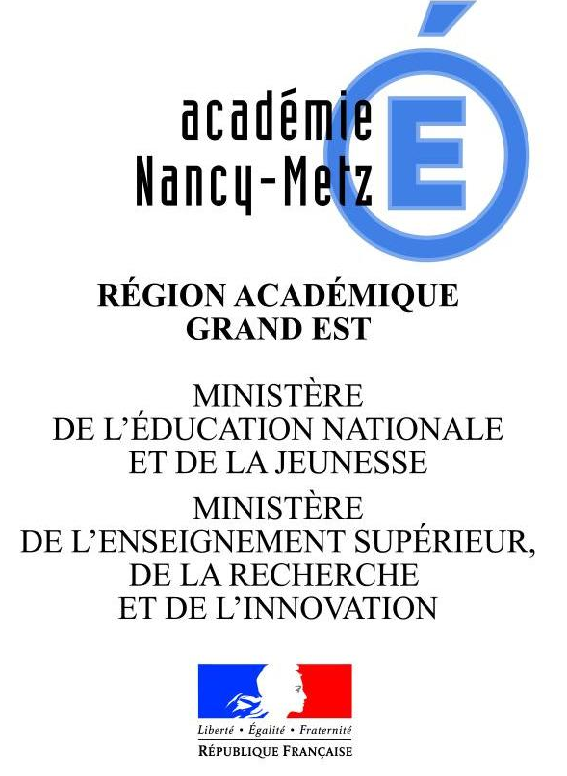 Regards CroisésTravail sur les différentes notions du Cycle Terminal2018-2019
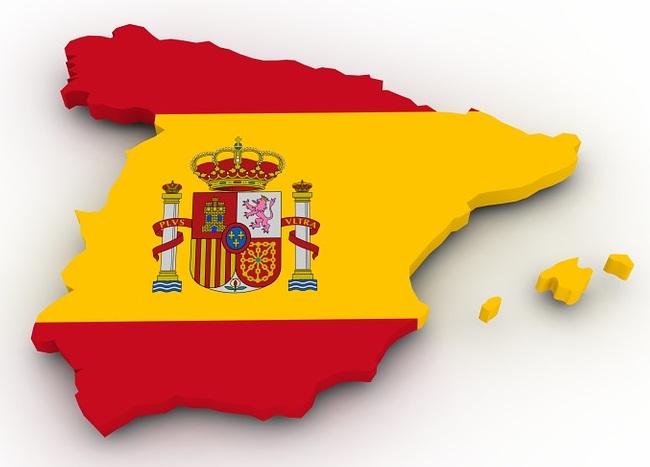 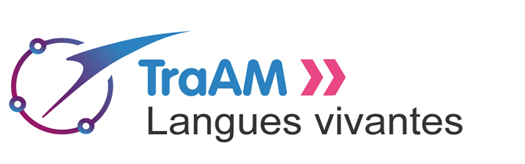 Pablo BRUN
Origine du projet
Les élèves ont parfois du mal à se rendre compte que les 4 notions étudiées en LVE durant le cycle terminal peuvent se croiser, avoir des points communs, se compléter. Ils nous demandent souvent « à quelle notion appartient tel ou tel document support ? ».  
Aussi, il m’a semblé utile de leur faire percevoir qu’un support, un document ou une problématique, pouvaient concerner plusieurs de ces notions. Et quoi de mieux que de faire en sorte que les élèves s’en rendent compte par eux-mêmes ?
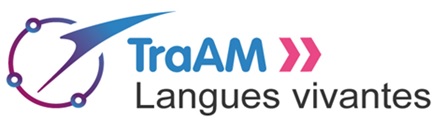 Objectifs :
Objectif culturel :
Aborder des thèmes du programme du Cycle Terminal en faisant évoluer les problématiques à partir de plusieurs points de vue différents, afin de créer une distance qui permet de former intellectuellement, et démontrer aux élèves que ces problématiques ne sont pas cloisonnées ni hermétiques.
Objectif linguistique :
Travailler l’expression écrite et surtout l’expression orale. Utiliser les outils numériques à notre disposition afin de « libérer la parole » de l’élève, en créant chez lui des besoins de langue. La langue étant « le vecteur de la pensée », si l’élève a « des choses à dire », des pensées à exprimer, cela devrait se ressentir et le conduire à l’expression orale grâce à la création de ce besoin.
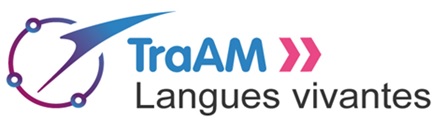 Activités langagières :
Compréhension de l’écrit => choix de textes/articles à publier ;
Expression écrite => rédaction de la justification de la publication sur Padlet ;
Expression orale en continu => présentation des publications sur le Padlet ; justification des publications et exploitation de celles-ci dans différentes notions du programme du cycle terminal ;
Expression orale en interaction => répondre à des demandes de justification des publications, répondre aux demandes de précision des élèves et/ou du professeur.
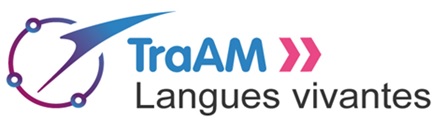 Outils et ressources numériques :
Padlet / Mur collaboratif ;
Vidéo-projecteur ;
Tablettes, ordinateurs de la salle informatique et smartphones ;
QRCode, création et exploitation ;
Dictionnaire et Traducteur en ligne.
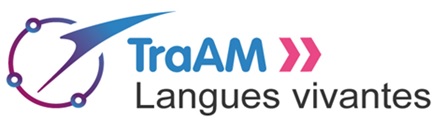 Plus-values de ce projet :
Enorme intérêt des élèves pour ce genre de travail ;
Développement de l'autonomie des élèves ;
Possibilités de présentation originales et de nature à maintenir en éveil l'intérêt des élèves ;
Améliorer l'écoute mutuelle et favoriser l'interaction et la mutualisation de la parole ;
Exposition à la langue en dehors des heures de cours ;
Enorme diversité de supports accessibles aux élèves ;
Immense fierté des élèves pour le résultat obtenu et pour lequel ils ont fourni un travail considérable ;
Ce travail restera accessible et exploitable l'année prochaine et même au-delà.
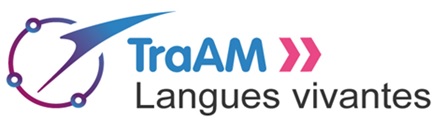 Freins à la réalisation du projet :
Notre établissement n'est pas encore équipé de tablettes ;
Les salles informatiques sont généralement occupées par les sections professionnelles ;
Une partie du travail était à faire hors de la classe, et tous les élèves n'ont pas toujours respecté les délais fixés ;
Contraintes (parfois décourageantes !) liées à l'entrée en vigueur de la RGPD depuis mai 2018, pour la publication de travaux d'élèves sur Padlet ;
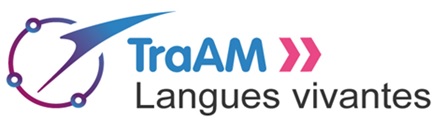 Conduite de la séquence :
1) Les élèves ont reçu l'adresse du Padlet sur papier, avec l'adresse in extenso et un QRCode (voir ci-dessous) et cette même adresse a été mise à leur disposition sur l'ENT
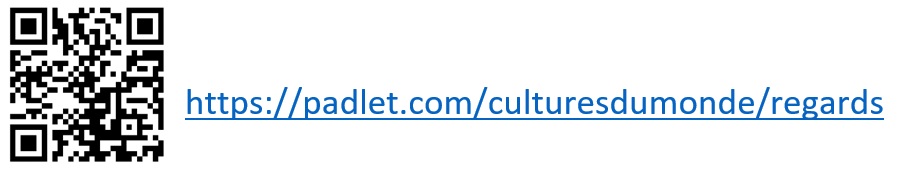 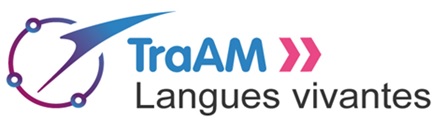 Conduite de la séquence :
2) Une fois arrivés sur le Padlet, les élèves trouvaient les consignes suivantes :

Nous souhaitons montrer que les différentes notions étudiées ne sont pas cloisonnées, mais que de très nombreux documents peuvent en concerner plusieurs.
Vous devez publier un contenu de votre choix (image, texte, vidéo, son, etc.) en rapport avec l'une des notions du Cycle Terminal.
Vous indiquerez quelle est la Notion qui vous parait la mieux adaptée pour la publication et vous justifierez brièvement ce choix.
Le but ensuite, sera d'exploiter cette publication sous un autre angle, c'est à dire à la lumière d'une autre notion, que vous justifierez également.
L'objectif final sera une production orale en continu de deux minutes (au moins) durant laquelle vous développerez, justifierez et expliquerez vos choix.
L'enregistrement oral de cette production orale serait un vrai plus, qui serait récompensé !
Une même publication pourra même donner lieu à son exploitation en rapport avec trois voire les quatre notions.
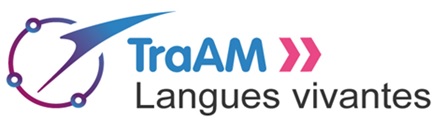 Conduite de la séquence :
3) Les élèves disposaient de deux semaines pour publier les supports de leur choix et les justifier dans le respect des consignes données. 
Le Padlet étant soumis à modération par le professeur, chaque publication n'était visible que par son auteur et le professeur. Cela permet d'éviter que les élèves ne s'inspirent les uns des autres (mais évidemment la collaboration reste possible) et permet au professeur de valider les travaux "en direct" devant la classe lors de la phase d'exploitation.
4) Une fois tous les supports publiés par les élèves et vérifiés par le professeur, on peut passer à la phase d'exploitation en classe
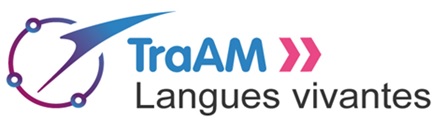 Conduite de la séquence :
5) En classe, on projette le Padlet qui apparait vide de toute publication, à l'exception des consignes publiées par le professeur. Ce dernier demande un volontaire pour présenter son ou ses document(s). Une fois que le volontaire est trouvé, le professeur valide la publication de l'élève volontaire à l'aide de son téléphone portable, et sa publication apparait alors à tous. Cela présente l'immense avantage de concentrer l'attention de tous, car l'effet de surprise aidant, tous veulent découvrir ce qui va leur être présenté par leur camarade.
6) L'élève volontaire présente son ou ses support(s) et les justifie, dans le respect des consignes données et qui étaient par conséquent connues de tous à l'avance. Il y a là un travail de Production Orale en Continu intéressant, et auquel tous sont attentifs. Une fois la présentation terminée, les autres élèves ont la possibilité de poser des questions pour demander des précisions/éclaircissements, voire pour donner leur avis (généralement à l'initiative du professeur).
7) Si l'élève volontaire avait déjà enregistré et mis en ligne sa POC, on l'écoute en plus ou à la place de son expression orale devant la classe, selon son propre choix. Il est remarquable de noter que les élèves ont plus tendance à écouter leur camarade enregistré que lorsqu'il s'exprime en direct devant la classe!
8) Autre avantage de la méthode : il a été possible de remarquer que certains élèves sont retournés sur le Padlet en dehors de la classe, pour réécouter les enregistrements.
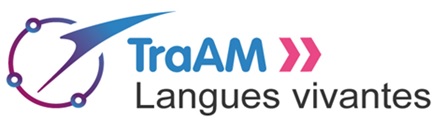 Evaluation :
Evaluation formative et sommative qui a également donné lieu à évaluation et notation de l’expression orale, selon des critères communiqués à l’avance aux élèves.
Evaluation sommative de l’expression écrite, qui a donné lieu à notation, selon des critères communiqués à l'avance et donc connus des élèves.
Evaluation formative de la présentation des travaux et entrainement à l’oral en interaction (pas de notation).
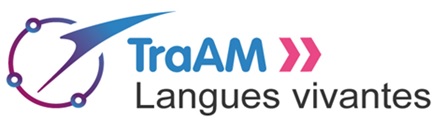 Bilan :
Une séquence qui a énormément motivé et intéressé les élèves, au cours de laquelle ils se sont vraiment senti acteurs et non seulement apprenants, et qui a permis à chacun d’être actif et productif en fonction de ses propres compétences et capacités.
Je me suis aperçu que plusieurs d'entre eux avaient travaillé en collaboration, échangeant des idées et s'aidant mutuellement.
Tous ne sont pas arrivés à des résultats "parfaits" mais tous se sont sentis satisfaits voire fiers du travail fourni et du résultat obtenu !
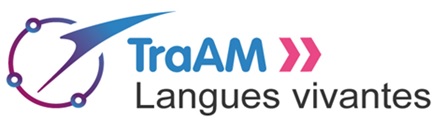